세상 모든 자연과 통하다
GLOBAL ECO THE SAEM
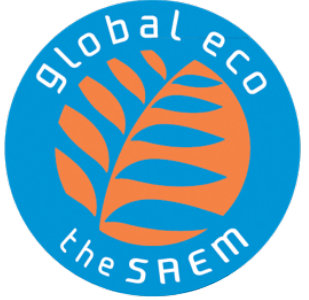 Gold Snail Lip & Eye Gel Patch
Profile of Gold Snail Lip & Eye Gel Patch
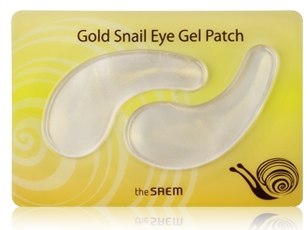 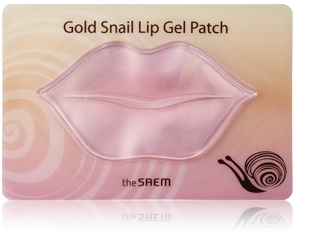 Snail Mucin : rich in collagen elastin.  
⇒ Increases firmness, hydration level. 
⇒  Helps diminish wrinkles
⇒ Great for soothing.
Nutrition content of snail mucin: Protein 54.29%,  lipid 41.8%, Carbohydrates 30.45%
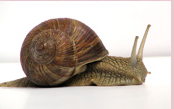 Colloidal Gold: consists of small, microscopic gold particles suspended in distilled water or any other liquid. It is so tiny and cannot be directly observed by human eyes.     
⇒ Penetrate through the cell membranes easily and helps  penetration of beneficial ingredients. 
⇒ Increases skin immunity.
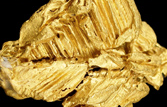